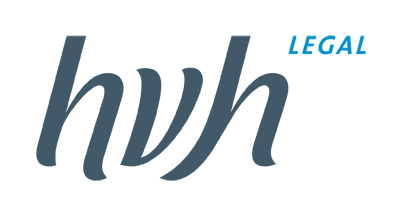 Due diligence
Lucie Hladká

27.10.2011
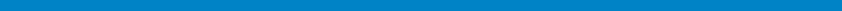 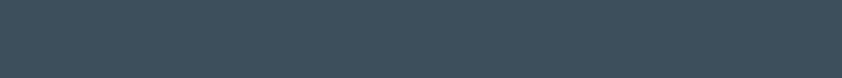 Postup při právní prověrce
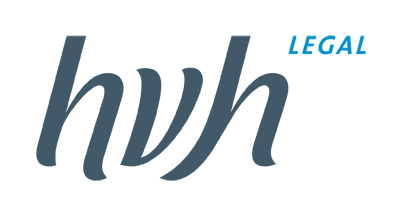 Organizace času a (ostatní) práce
Revize dostupných relevantních přípravných dokumentů
Technická příprava
Organizace DD týmu
Rozdělení všech oblastí DR mezi jednotlivé právníky
Rozdělení přípravných prací
Rozdělení dostupných informace; seznámení s pravidly DR a DR indexy 
Jednotný vzor zprávy o DD
Plán postupu a nastavení prvotních komunikačních způsobů s klientem a protistranou/cílovou společností 
Seznámení všech s cílem klienta
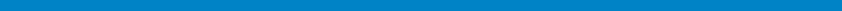 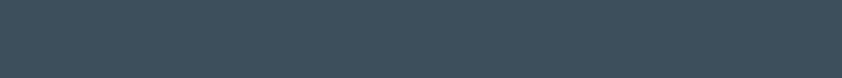 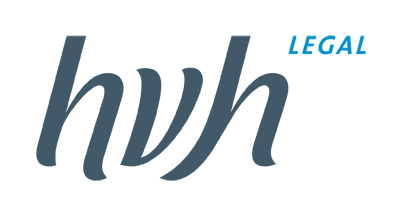 Postup v průběhu právní prověrky
Chování v data roomu 
Komunikace s členy týmu a ostatních zúčastněných týmů 
Způsob zpracování informací a vyhledávání informací; archivace informací a podkladů
Komunikace zjištěných problémů
Efektivita – časová, personální, finanční 
Komunikace s protistranou, personálem cílové společnosti, poradci protistrany
Komunikace s klientem
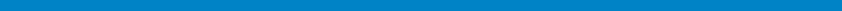 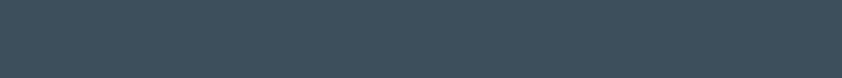 Okruhy prověřování
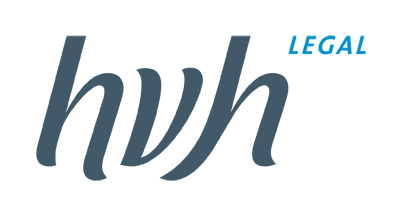 Korporátní část, oprávnění k podnikání				
Nemovitosti				
Duševní vlastnictví / Informační technologie
Finance			
Smlouvy				
Životní prostředí			
Pracovní právo				
Spory a soudní řízení / Insolvence		
Pojištění	
Další specifické okruhy dle typu akvizice
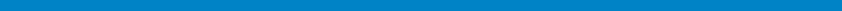 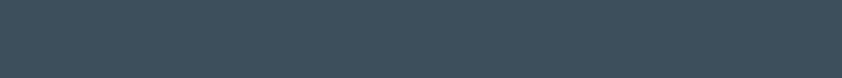 Informační zdroje
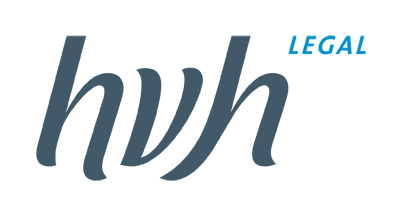 Obchodní rejstřík a Sbírka listin
Živnostenský rejstřík
Evidence úpadců / Insolvenční rejstřík
Internetové stránky příslušné společnosti
Katastr nemovitostí
Rejstříky úřadu průmyslového vlastnictví
Sbírky rozhodnutí Úřadu pro ochranu hospodářské soutěže
Další informace lze zjistit na základě dotazu příslušným správním orgánům
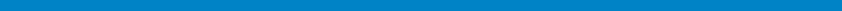 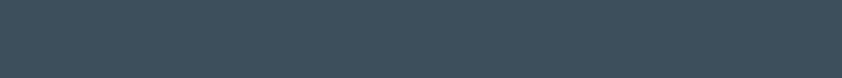 Zpráva o právní prověrce
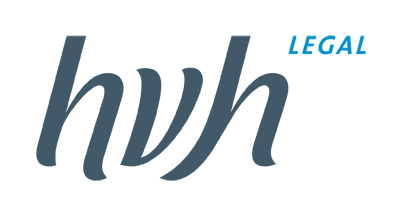 Dohoda o struktuře a obsahu zprávy (full report, report by exception, interim reports, flash reports, etc.) 
Maximální stručnost (KISS rule – „keep it short and simple“)
Trend zkracování zpráv, ilustrativní obrázky a diagramy, forma prezentace
„Executive summary“ – zásadní nálezy s odhadem míry rizika a doporučeným řešením v rámci transakce
Dodržení časového harmonogramu
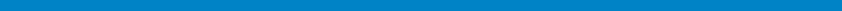 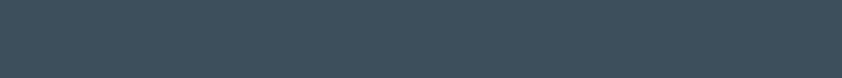 Dopad DD na transakci
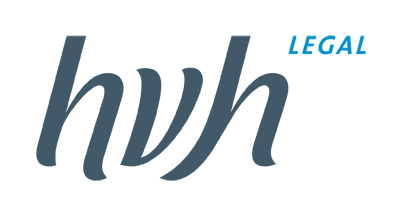 Promítnutí DD do nabízené ceny
Stanovení hodnoty nabývané společnosti, vymezení nabízené či očekávané ceny 
Vymezení skutečností (rizik), které mají vliv / mohou v budoucnu ovlivnit hodnotu nabývané společnosti
Vymezení prostoru při jednáních o transakci
Využití výše uvedených skutečností při jednáních o ceně a podmínkách transakce
Vliv na externí financování
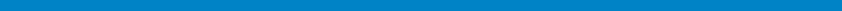 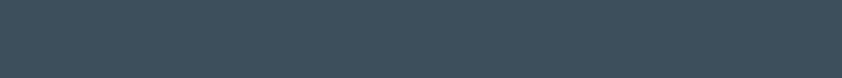 Dopad DD na transakci
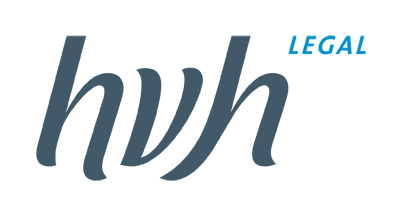 Promítnutí DD do transakční dokumentace 
Vymezení záruk a prohlášení smluvních stran a výjimek z nich 
výsledky DD 
některé dokumenty přezkoumané v DD lze inkorporovat přímo do smlouvy formou přílohy
záruky mohou být vystaveny také na skutečnosti, které nebylo možné v rámci DD přezkoumat
Stanovení mechanismů důsledků nedodržení záruk a prohlášení  
úprava kupní ceny 
sleva z kupní ceny 
bankovní záruka
odškodnění 
omezení povinnosti k náhradě škody
právo jednostranného ukončení smlouvy
Stanovení odkládacích podmínek jako předpoklad realizace akvizice 
Využití smluvních typů odpovídajících struktuře transakce 
umístění zvlášť důvěrných vztahů do zvláštních dohod
úprava vztahů s příslušnými smluvními stranami
Post-transakční dopad DD
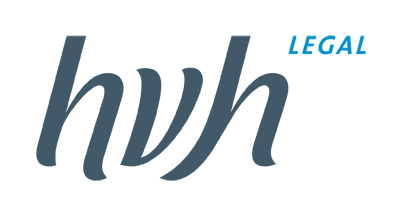 Děkuji za pozornost. 



HVH LEGAL advokátní kancelář s.r.o.

Office Praha: Husinecká 808/5, 130 00 Praha

Office Brno: Masarykova 8/10, 602 00 Brno
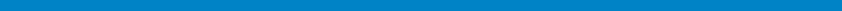 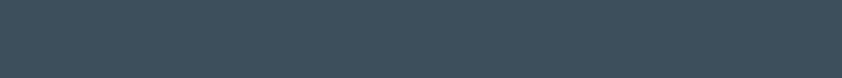